PhrankthaTank
Rion Cain
Uncut DNA 2% gel Lane3
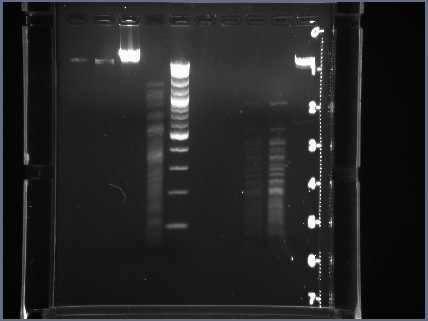 Uncut DNA .8% gel Lane 8
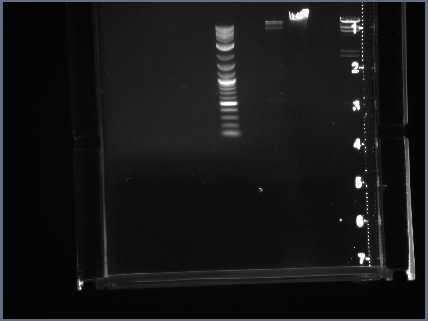 Cla I lane2    HinDIII lane7
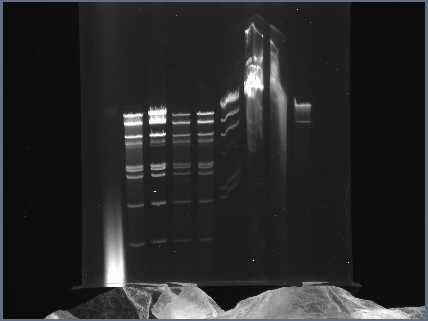 BamHI lane7   EcoRI lane 2
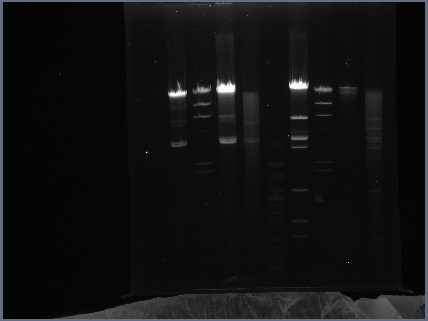 HaeIII lane 9
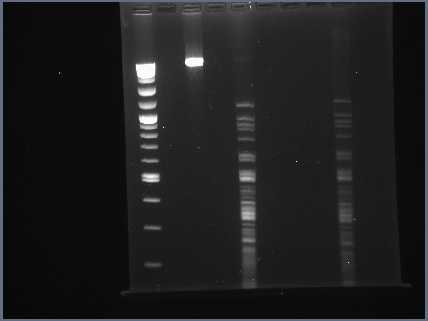 HinDIII lane 6
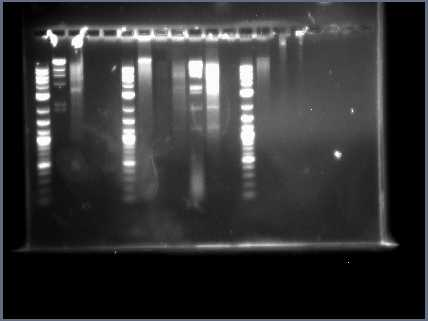